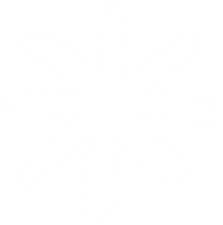 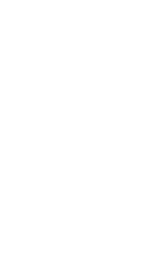 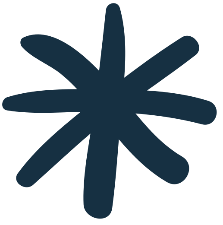 CHÀO MỪNG EM ĐẾN VỚI BÀI HỌC NGÀY HÔM NAY!
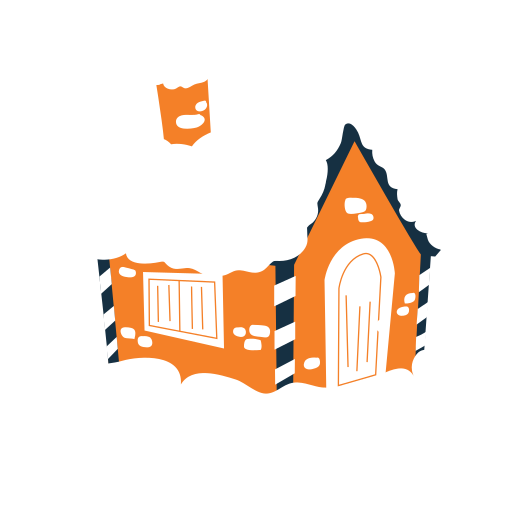 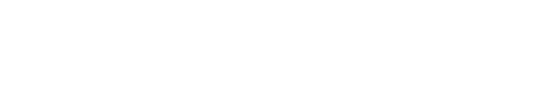 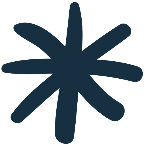 BÀI 32
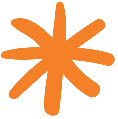 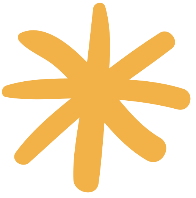 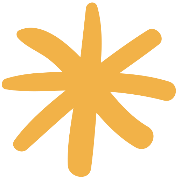 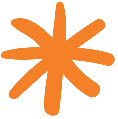 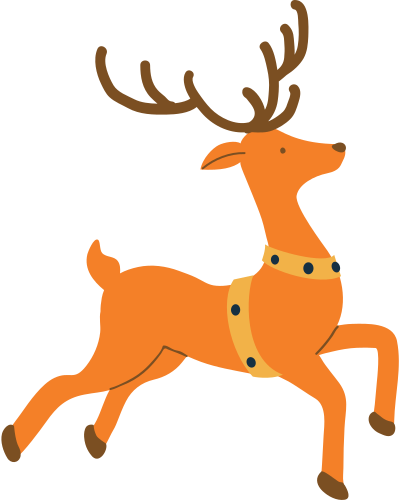 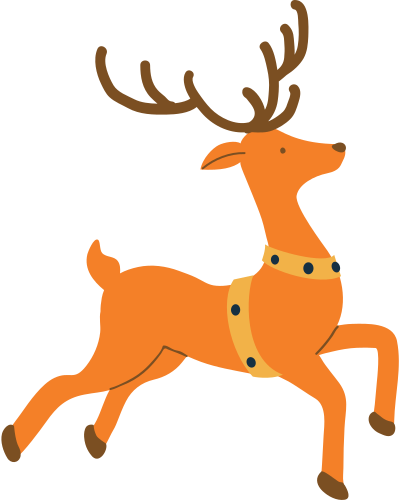 NGƯỜI VIỆT NAM
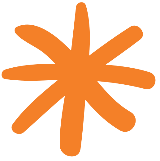 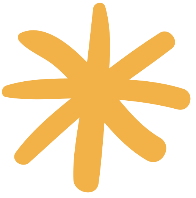 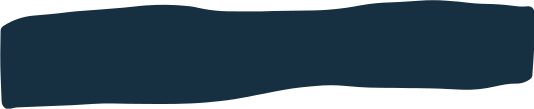 CHIA SẺ
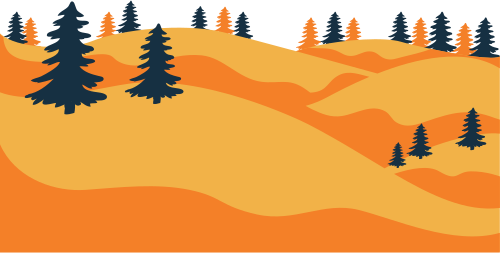 1. Quan sát ảnh Đền Hùng ở Phú Thọ.
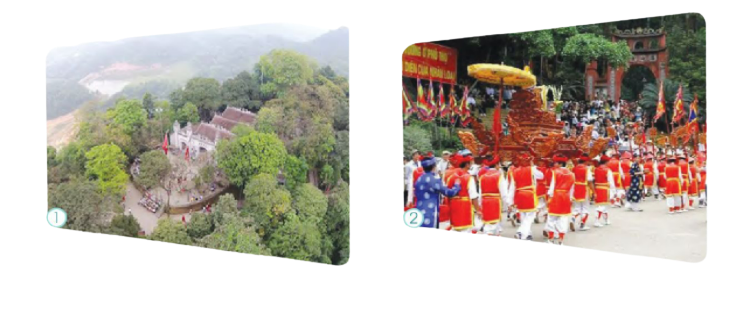 Đền Hùng trên núi
 Nghĩa Lĩnh, tỉnh Phú Thọ
Người dân cả nước về Giỗ Tổ ở Đền Hùng, Phú Thọ
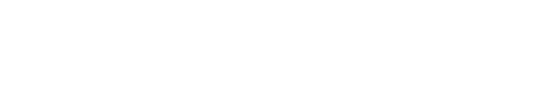 2. Đọc câu thơ sau và cho biết các Vua Hùng là ai
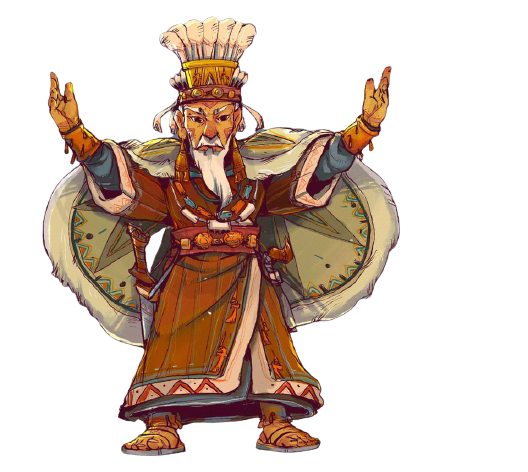 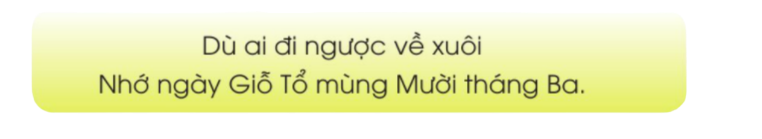 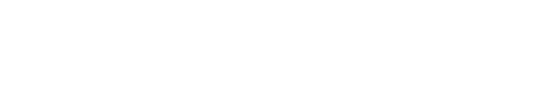 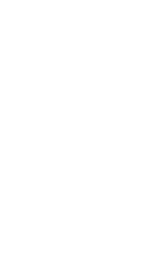 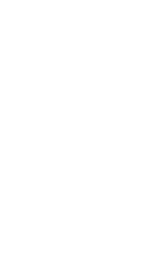 Bài đọc 1
CON RỒNG CHÁU TIÊN
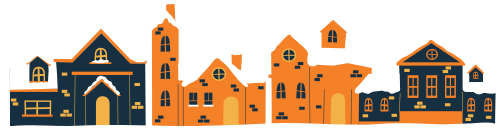 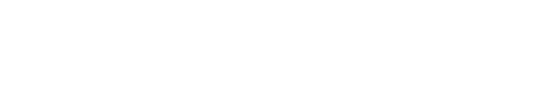 ĐỌC
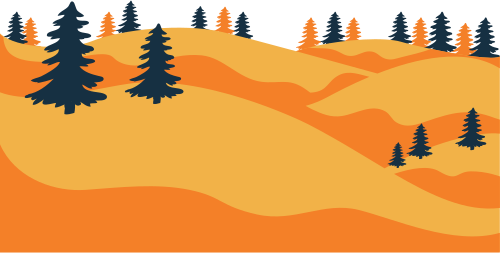 CON RỒNG CHÁU TIÊN
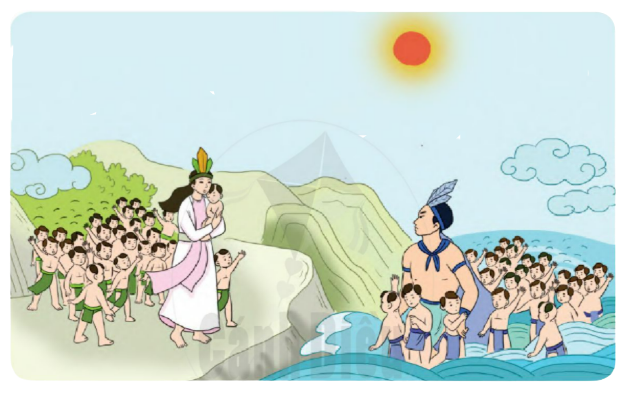 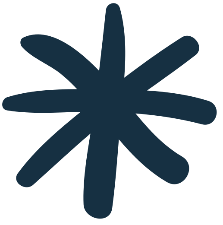 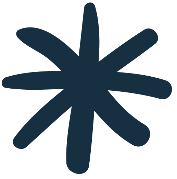 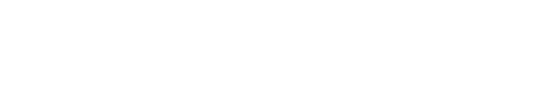 CON RỒNG CHÁU TIÊN
Ngày xưa, ở miền Lạc Việt có một vị thần tên là Lạc Long Quân. Thần nòi rồng, sức khỏe phi thường, đã giúp dân diệt trừ nhiều yêu quái. Cũng thuở ấy, ở vùng núi phía Bắc có năng Âu Cơ xinh đẹp tuyệt trần. 
Âu Cơ gặp Lạc Long Quân rồi nên vợ nên chồng. Nàng sinh ra một cái bọc trăm trứng, nở ra một trăm người con lớn nhanh như thổi, khỏe mạnh như thần.
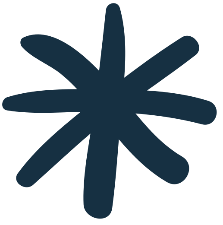 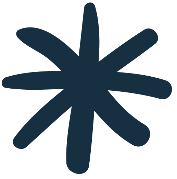 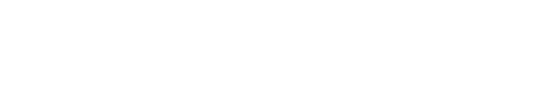 CON RỒNG CHÁU TIÊN
Một hôm, Lạc Long Quân bàn với Âu Cơ: “Ta sẽ đưa năm mươi người con xuống biển, năng đưa năm mươi người con lên núi, chia nhau giữ các phương. Kẻ miền biển, người miền núi, khi có việc thì giúp đỡ lẫn nhau”.
Âu Cơ cùng năm mươi người con sinh sống trên đất liền. Người con trưởng được tôn làm vua, lấy hiệu là Hùng Vương, đóng đô ở đất Phong Châu, con cháu càng ngày càng đông đúc.
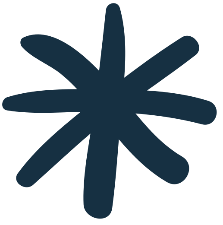 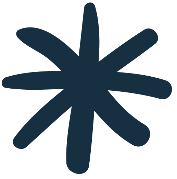 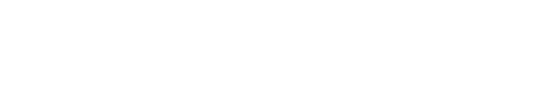 CON RỒNG CHÁU TIÊN
Cũng bởi sự tích này mà người Việt Nam thường được gọi là “con Rồng cháu Tiên”. Người Việt Nam cũng gọi nhau là “đồng bào”, có nghĩa là những người cùng sinh ra từ bọc trứng của bà Âu Cơ.
Truyện dân gian Việt Nam
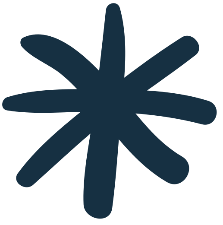 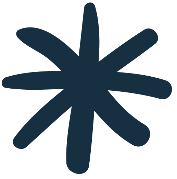 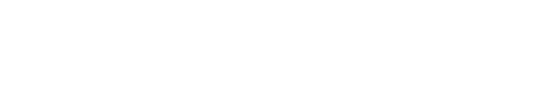 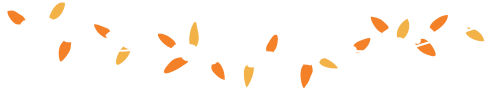 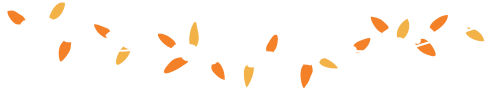 Nòi rồng: con cháu của rồng
Đóng đô: lập kinh đô
Phong Châu: vùng đất bây giờ thuộc tỉnh Phú Thọ
CHÚ THÍCH
LUYỆN ĐỌC TỪNG ĐOẠN
Ngày xưa, ở miền Lạc Việt có một vị thần tên là Lạc Long Quân. Thần nòi rồng, sức khỏe phi thường, đã giúp dân diệt trừ nhiều yêu quái. Cũng thuở ấy, ở vùng núi phía Bắc có năng Âu Cơ xinh đẹp tuyệt trần. 
Âu Cơ gặp Lạc Long Quân rồi nên vợ nên chồng. Nàng sinh ra một cái bọc trăm trứng, nở ra một trăm người con lớn nhanh như thổi, khỏe mạnh như thần.
Một hôm, Lạc Long Quân bàn với Âu Cơ: “Ta sẽ đưa năm mươi người con xuống biển, năng đưa năm mươi người con lên núi, chia nhau giữ các phương. Kẻ miền biển, người miền núi, khi có việc thì giúp đỡ lẫn nhau”.
1
2
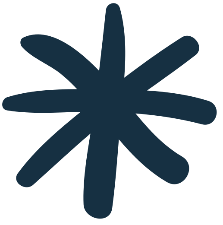 3
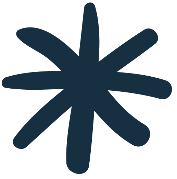 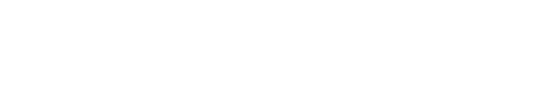 LUYỆN ĐỌC TỪNG ĐOẠN
Âu Cơ cùng năm mươi người con sinh sống trên đất liền. Người con trưởng được tôn làm vua, lấy hiệu là Hùng Vương, đóng đô ở đất Phong Châu, con cháu càng ngày càng đông đúc.
Cũng bởi sự tích này mà người Việt Nam thường được gọi là “con Rồng cháu Tiên”. Người Việt Nam cũng gọi nhau là “đồng bào”, có nghĩa là những người cùng sinh ra từ bọc trứng của bà Âu Cơ.
4
5
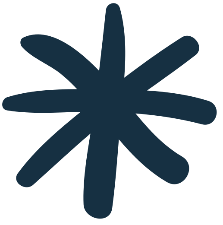 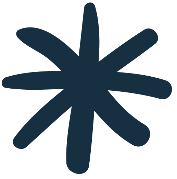 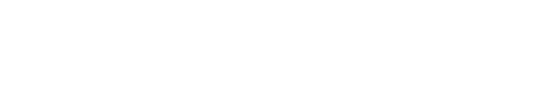 ĐỌC TOÀN BÀI
1. Ngày xưa, ở miền Lạc Việt có một vị thần tên là Lạc Long Quân. Thần nòi rồng, sức khỏe phi thường, đã giúp dân diệt trừ nhiều yêu quái. Cũng thuở ấy, ở vùng núi phía Bắc có năng Âu Cơ xinh đẹp tuyệt trần. 
2. Âu Cơ gặp Lạc Long Quân rồi nên vợ nên chồng. Nàng sinh ra một cái bọc trăm trứng, nở ra một trăm người con lớn nhanh như thổi, khỏe mạnh như thần.
3. Một hôm, Lạc Long Quân bàn với Âu Cơ: “Ta sẽ đưa năm mươi người con xuống biển, năng đưa năm mươi người con lên núi, chia nhau giữ các phương. Kẻ miền biển, người miền núi, khi có việc thì giúp đỡ lẫn nhau”.
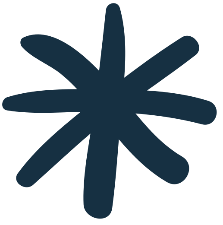 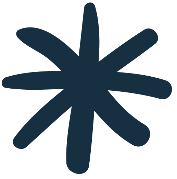 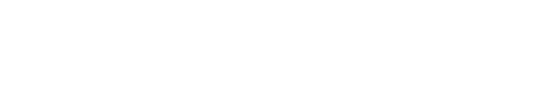 ĐỌC TOÀN BÀI
4. Âu Cơ cùng năm mươi người con sinh sống trên đất liền. Người con trưởng được tôn làm vua, lấy hiệu là Hùng Vương, đóng đô ở đất Phong Châu, con cháu càng ngày càng đông đúc.
5. Cũng bởi sự tích này mà người Việt Nam thường được gọi là “con Rồng cháu Tiên”. Người Việt Nam cũng gọi nhau là “đồng bào”, có nghĩa là những người cùng sinh ra từ bọc trứng của bà Âu Cơ.
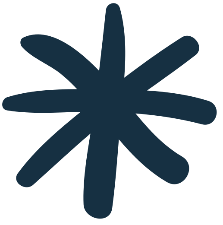 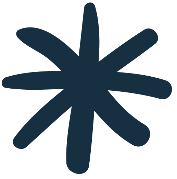 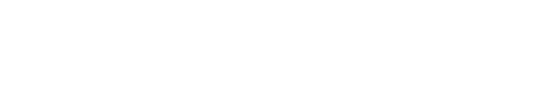 ĐỌC HIỂU
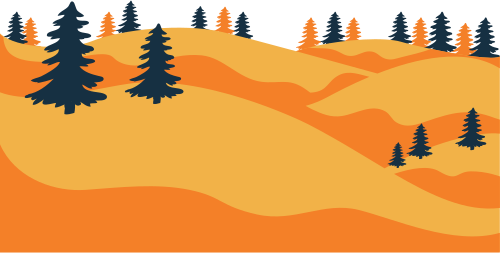 Lạc Long Quân nòi rồng, sức khỏe phi thường, đã giúp dân diệt trừ yêu quái. 
Nàng Âu Cơ sống ở vùng núi phía Bắc, xinh đẹp tuyệt trần.
1. Nói những điều em biết về Lạc Long Quân và Âu Cơ qua đoạn 1.
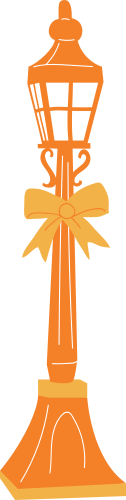 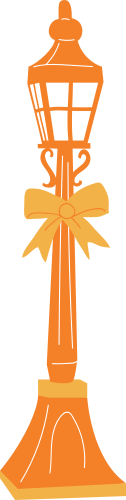 Bà Âu Cơ sinh con kì lạ: Bà sinh ra một cái bọc trăm trứng, nở ra 100 người con lớn nhanh như thổi, khỏe mạnh như thần.
2. Bà Âu Cơ sinh con kì lạ như thế nào?
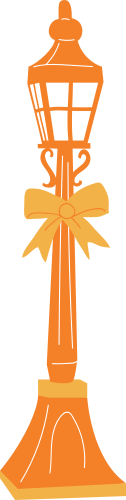 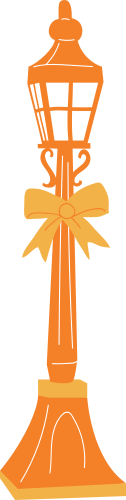 Vị vua đầu tiên lập ra nước ta là người con trưởng của Âu Cơ, lấy hiệu là Hùng Vương, đóng đô ở đất Phong Châu.
3. Vị vua đầu tiên lập ra nước ta là ai?
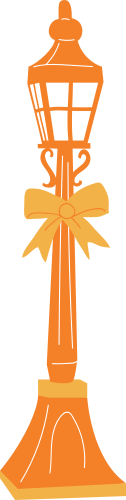 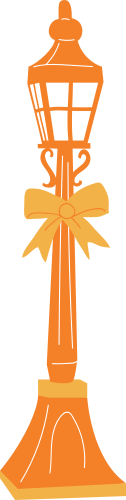 Theo câu chuyện này thì người Việt Nam ta là con cháu của Rồng – Lạc Long Quân nòi rồng, của Tiên – Âu Cơ xinh đẹp như tiên; là dòng dõi của các Vua Hùng.
4. Theo câu chuyện này thì người Việt Nam ta là con cháu của ai?
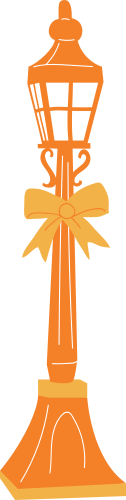 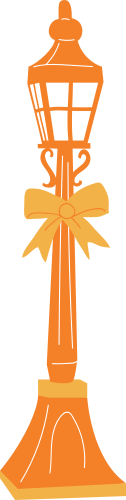 LUYỆN TẬP
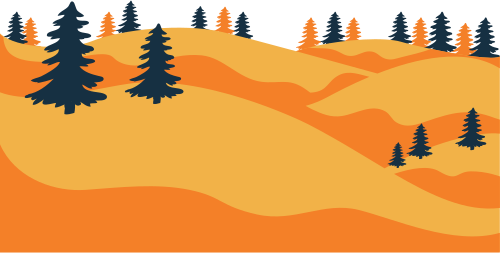 1.Tìm bộ phận câu trả lời cho câu hỏi Để làm gì?
a. để thờ các vị vua đầu tiên lập ra nước ta. 
b. để tưởng niệm tổ tiên chung.
a. Người Việt Nam lập Đền Hùng để thờ các vị vua đầu tiên lập ra nước ta. 
b. Ngày mùng mười tháng Ba âm lịch hàng năm, người dân cả nước về Đền Hùng để tưởng niệm tổ tiên chung.
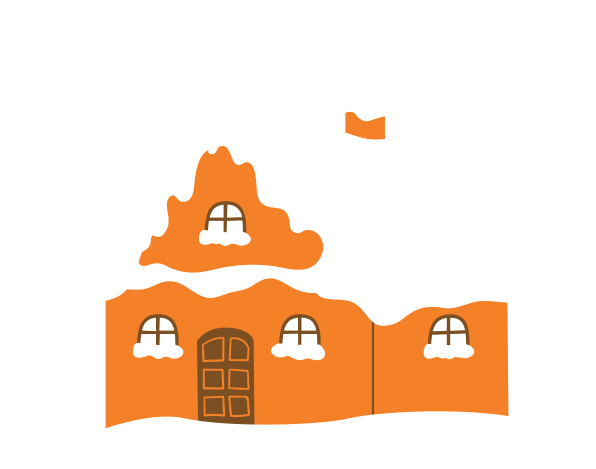 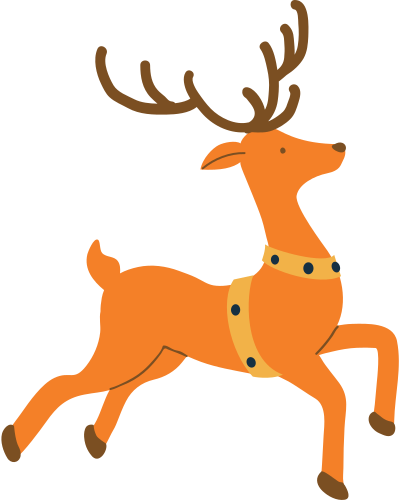 2. Đặt một câu có bộ phận trả lời cho câu hỏi Để làm gì?
VÍ DỤ:
- Thiếu nhi phải chăm tập thể dục để rèn luyện sức khỏe.
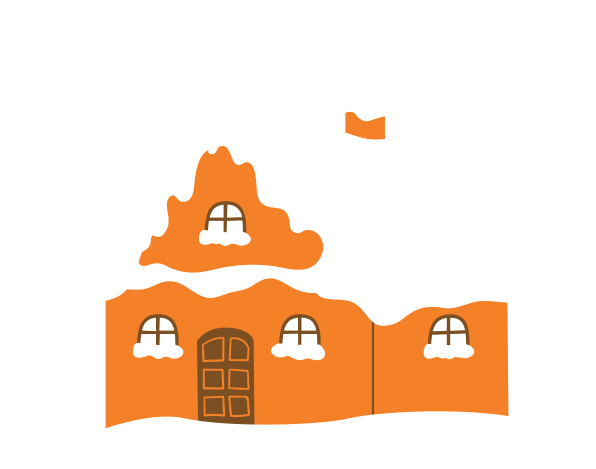 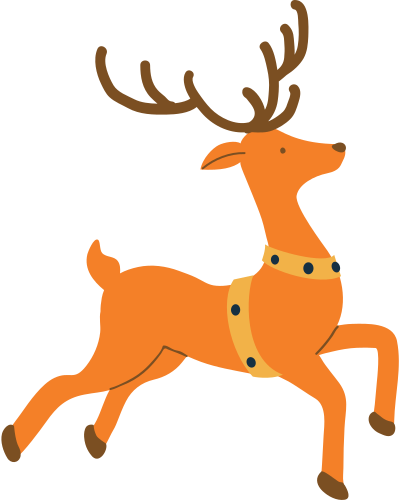 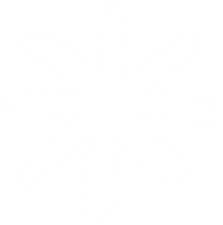 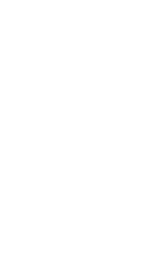 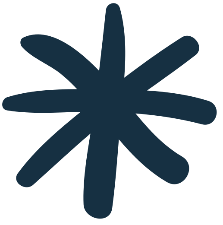 HẸN GẶP LẠI EM 
TRONG BÀI HỌC SAU!
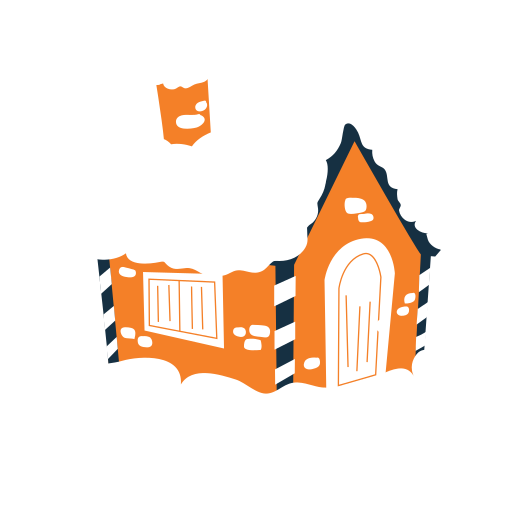 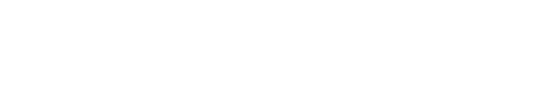 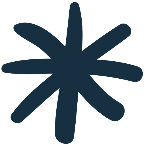